中国胸痛中心数据填报云平台功能与结构
XXX医院XXX
2017年X月X日
目录
中国胸痛中心数据库的核心理念
注册/开通数据填报云平台
数据填报云平台的功能
数据库的重要性
中国胸痛中心数据库基本意义
胸痛中心资料的构成
胸痛中心资料
胸痛电子病历
数据统计
数据分析
03
02
01
中国胸痛中心数据库基本意义
就诊记录
溯源依据
法律文件
临床资料的功能
04
05
病历讨论的基础
科研、流行病学调查等
中国胸痛中心数据库基本意义
胸痛中心数据库结构
数据库
数据分析
电子病历
STEMIII
介入直报
数据分析
STEMIII
介入直报
数据分析
STEMIII
数据分析
介入直报
目录
中国胸痛中心数据库的核心理念
注册/开通数据填报云平台
数据填报云平台的功能
填报云平台开通流程
填报云平台开通流程：注册账号
中国胸痛中心总部官网注册
www.chinacpc.org
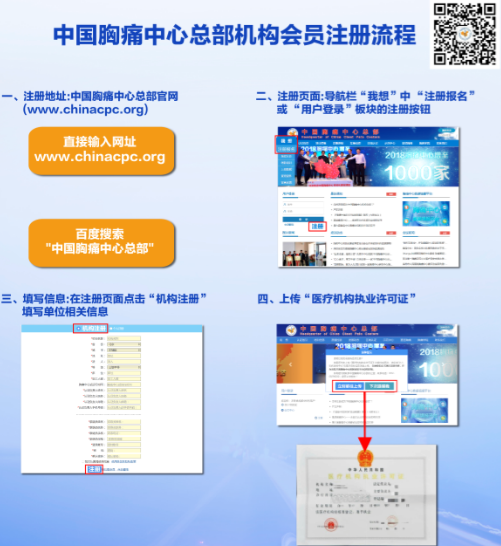 机构会员注册
完整填写信息
上传《医疗机构执业许可证》
未注册
已注册
未上传许可证
填报云平台开通流程：登录数据云平台
云平台网址data.chinacpc.org
登录界面
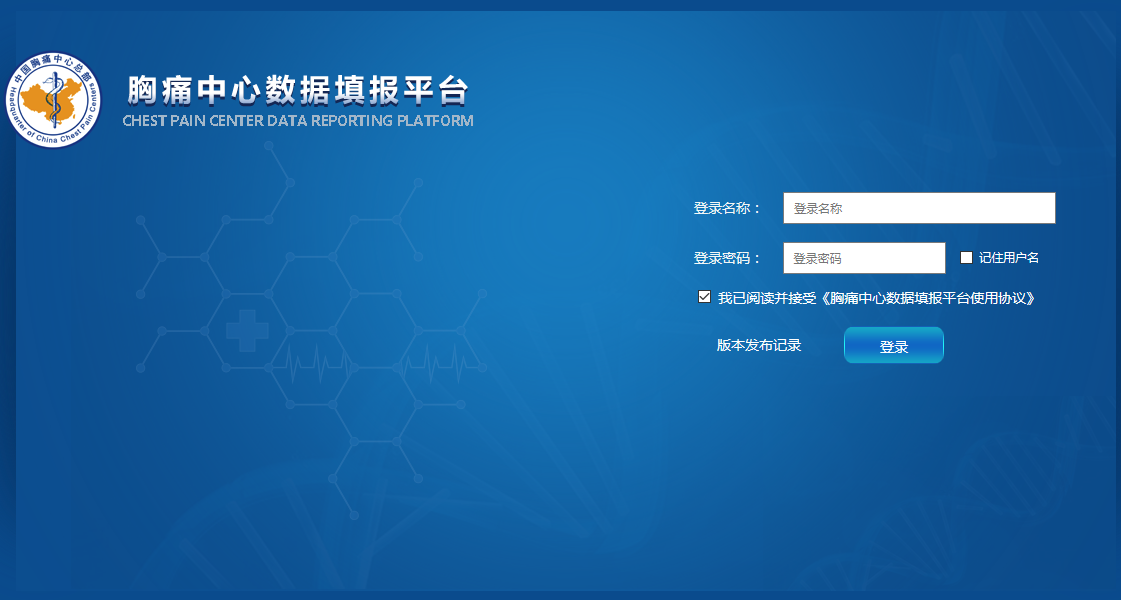 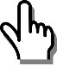 目录
中国胸痛中心数据库的核心理念
注册/开通数据填报云平台
数据填报云平台的功能
数据填报云平台的功能：五大功能模块
数据填报云平台的功能：上报数据
数据填报云平台的功能：病历建档
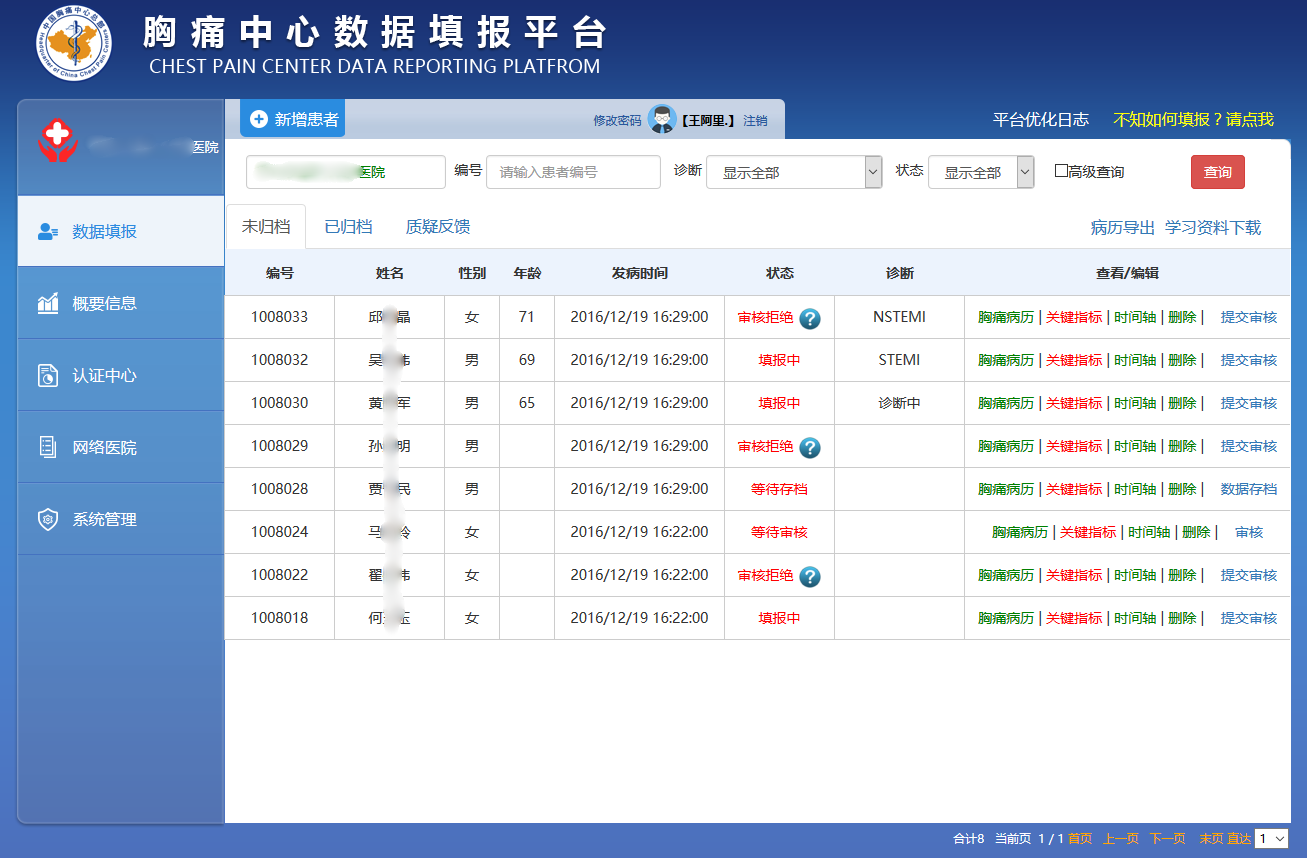 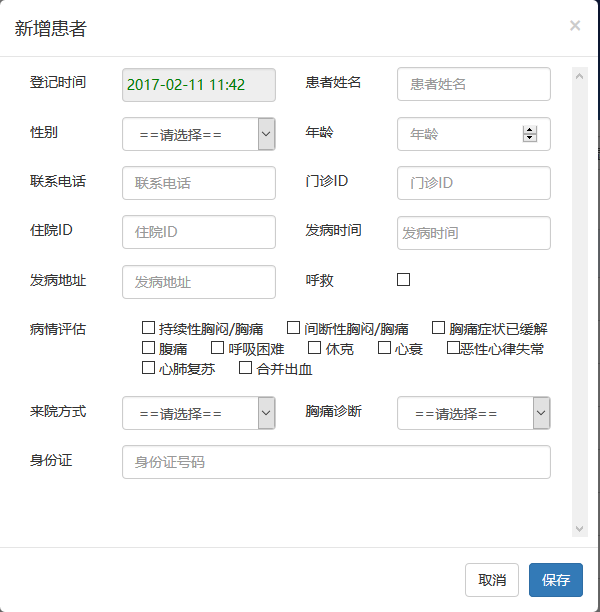 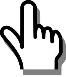 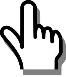 数据填报云平台的功能：病历填报
点击已建档的胸痛病历即可进入病历填报界面
数据填报云平台的功能：病历填报
急救信息共三页，第一页：
可修改建档时填写的患者基本信息、病情评估
勾选患者来院方式
填写患者发病的相关时间节点
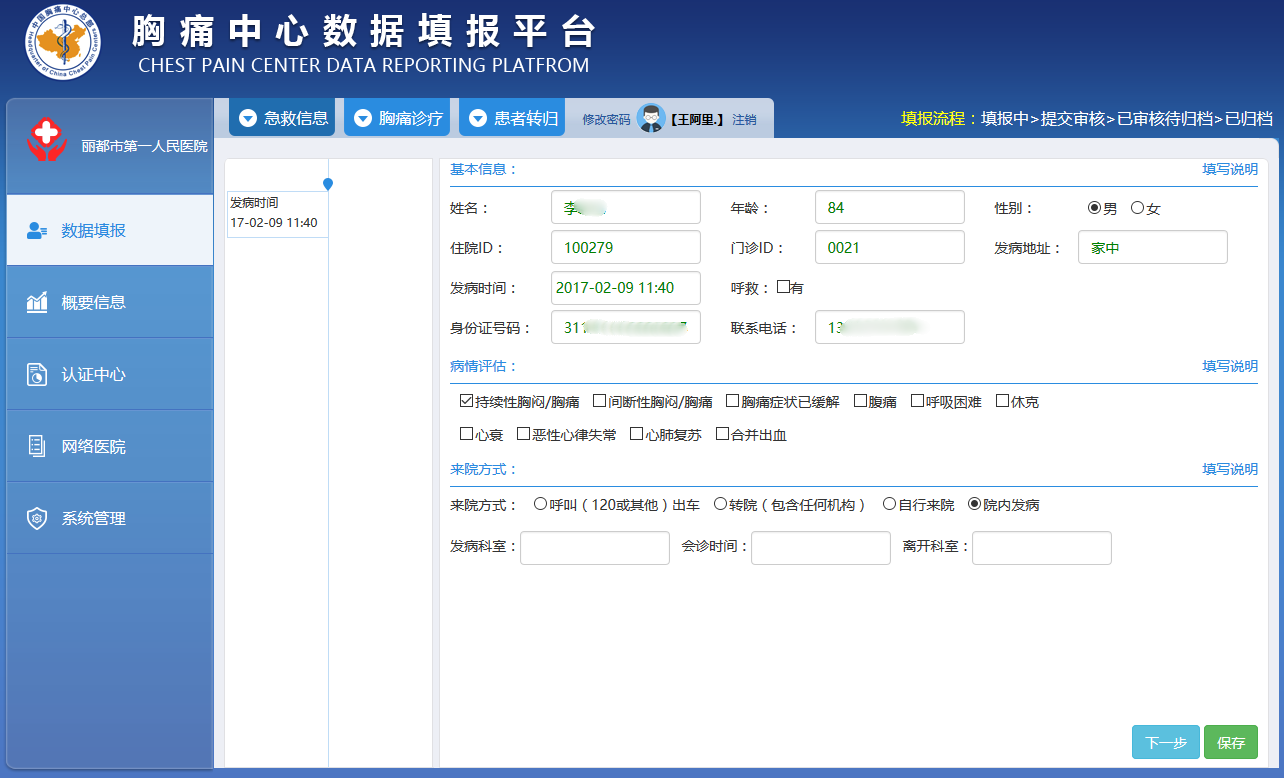 数据填报云平台的功能：病历填报
急救信息，第二页
首次医疗接触：患者自发病后首次接触专业医疗人员的时间和心电图等相关信息
生命体征：在接诊到患者后患者的基本生命体征信息
辅助检查：患者的肌钙蛋白和血清肌酐等NSTEMI和UA的Grace评估的必要条件。
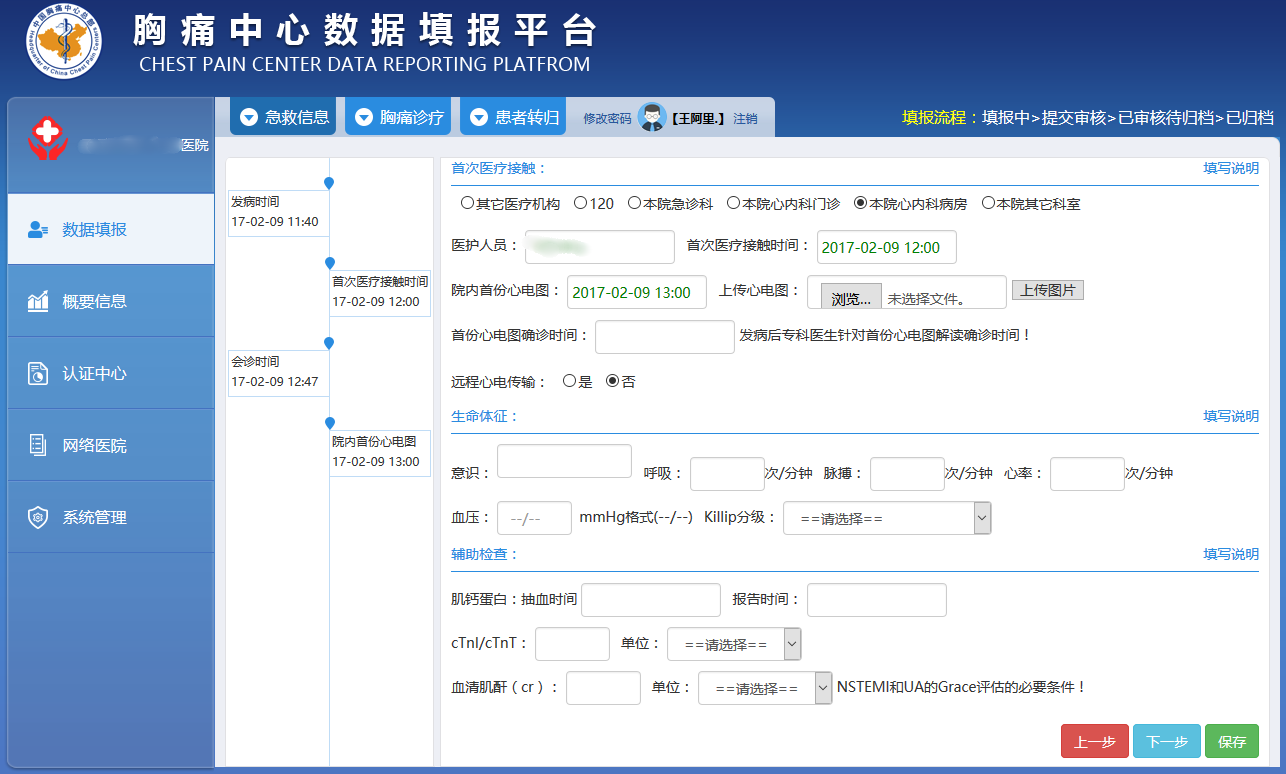 在患者病历中填写的相关时间节点会自动显示在左侧的时间轴当中
数据填报云平台的功能：病历填报
急救信息，第三页
初步诊断：选择患者初步诊断结果并填写出本诊断的时间
ACS给药：记录患者首次用药的时间节点
Grace评估：点击“计算Grace分值”系统会根据已填写的患者信息自动计算出分值。
患者情况备注
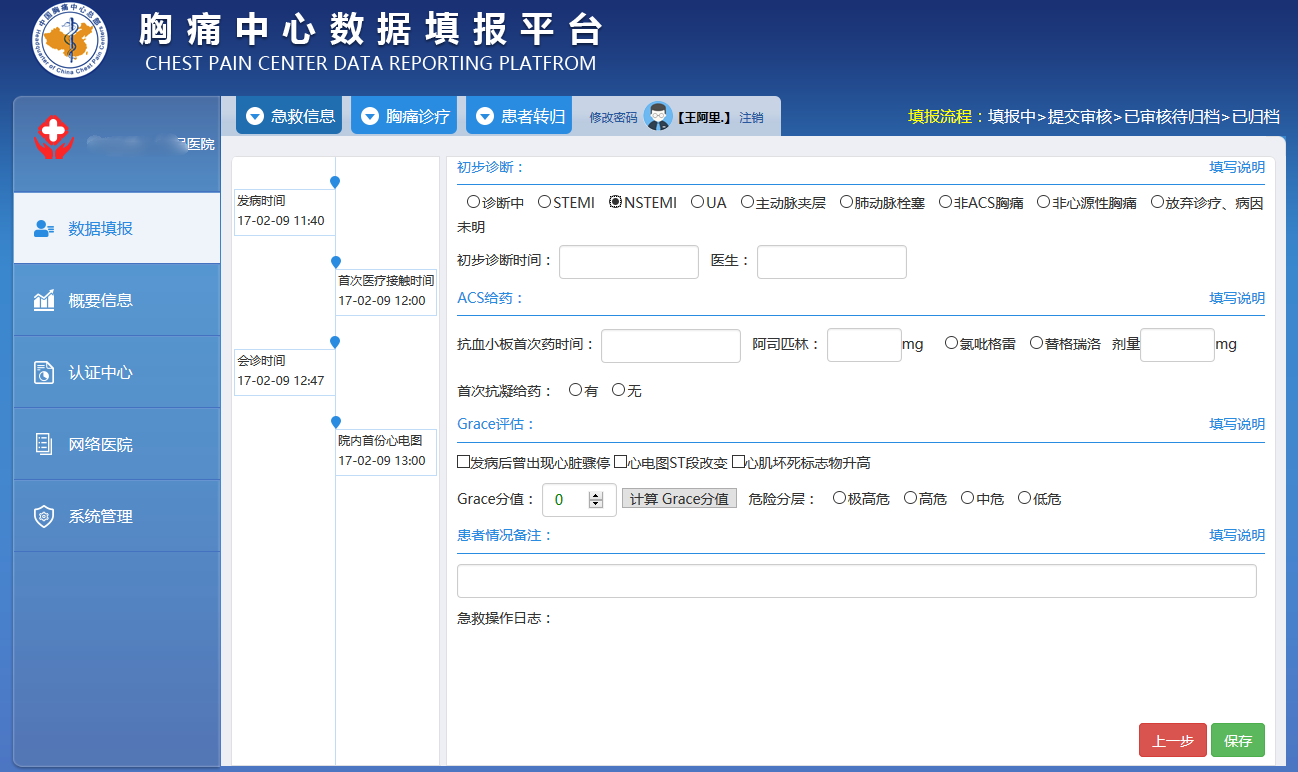 数据填报云平台的功能：病历填报
胸痛诊疗:主要记录患者在接诊并有了初步诊断结果后所采取的先关救治措施
初步诊断：根据初步诊断结果所采取的相关救治措施及相关的时间节点
溶栓治疗：若该患者采取了溶栓治疗措施则在此处填写溶栓的相关信息及时间节点
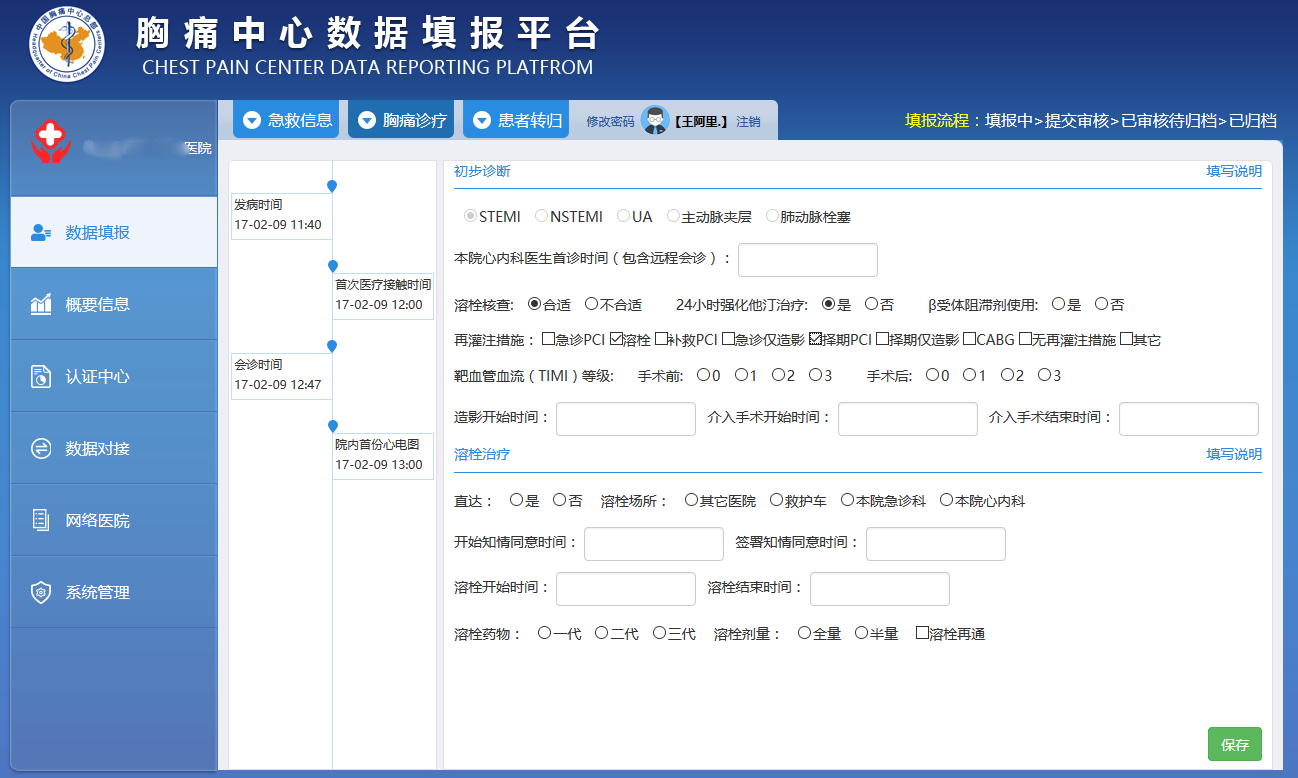 数据填报云平台的功能：病历填报
患者转归：记录患者接收治疗后的转归情况
出院诊断：患者确诊结果及时间；住院天数；费用
患者转归：患者结束本院治疗后的转归情况
患者情况备注
病历填写说明
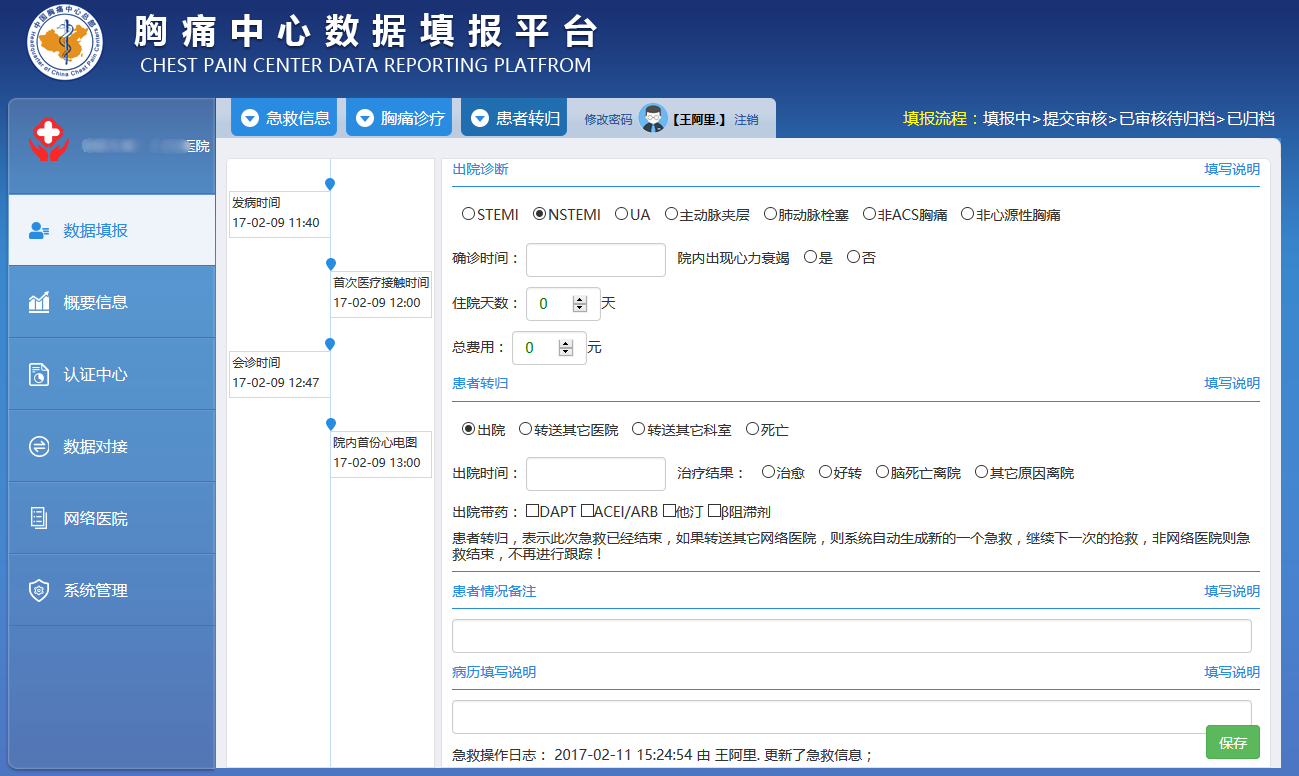 数据填报云平台的功能：概要信息
可根据需要的时间阶段查询统计出本院的胸痛患者相关指标的增长趋势并生成图表。
数据云平台的相关图表有在线打印与导出功能，便于使用。
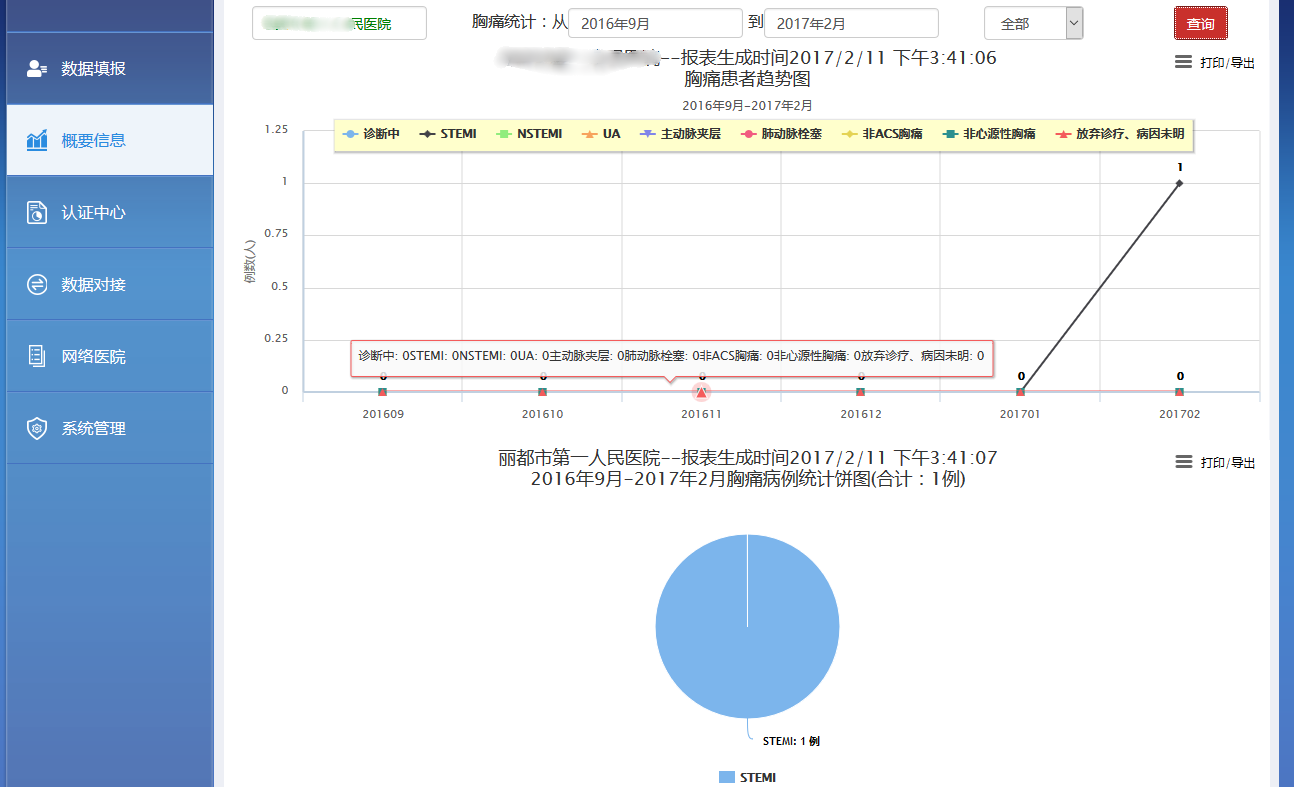 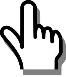 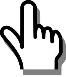 数据填报云平台的功能：认证中心
认证中心可查看根据已填报的数据是否符合相应版本中相应的条款范围
认证中心有PCI版和基层版两个版本的相应数据条款
认证中心是胸痛数据质控的主要工具之一
可根据相应条款快速查找出不符合规范的数据
想要查看的数据会生成相应的图标并可以打印或导出
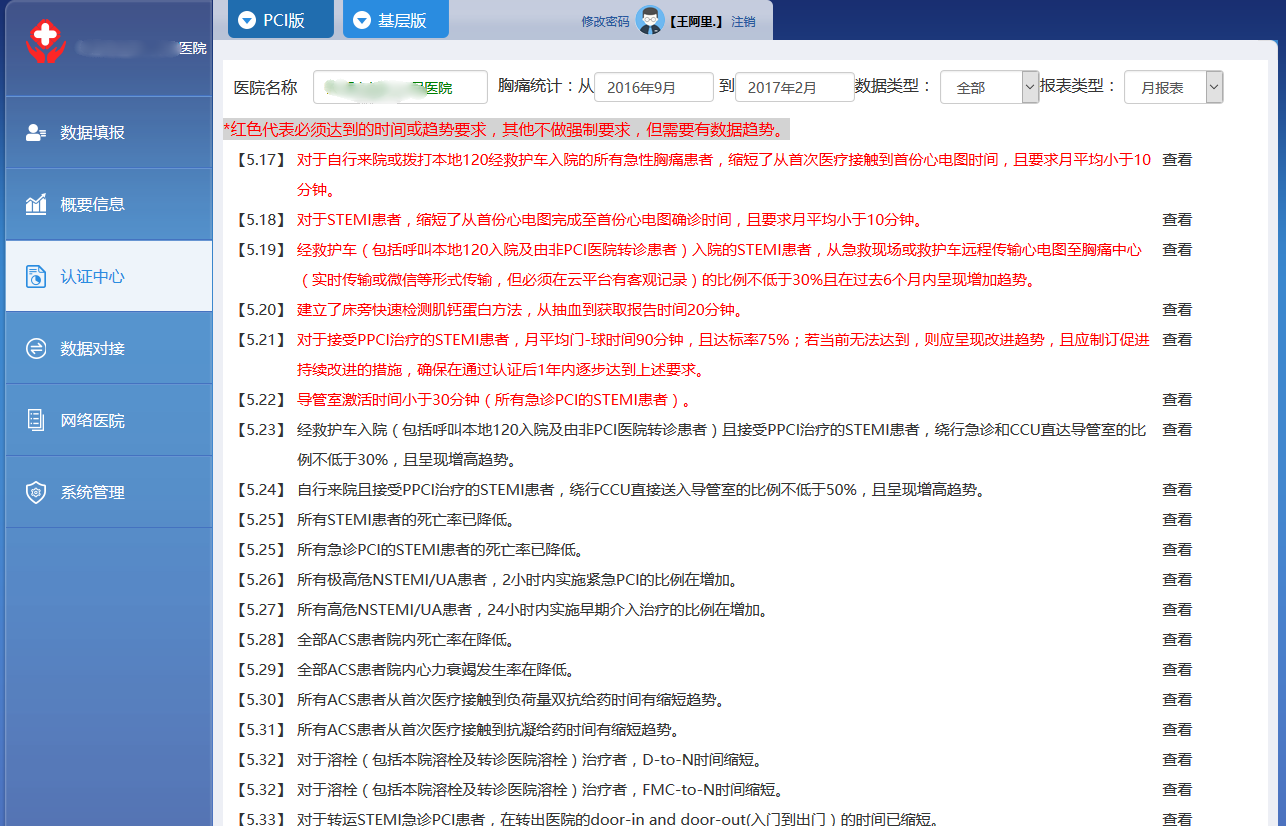 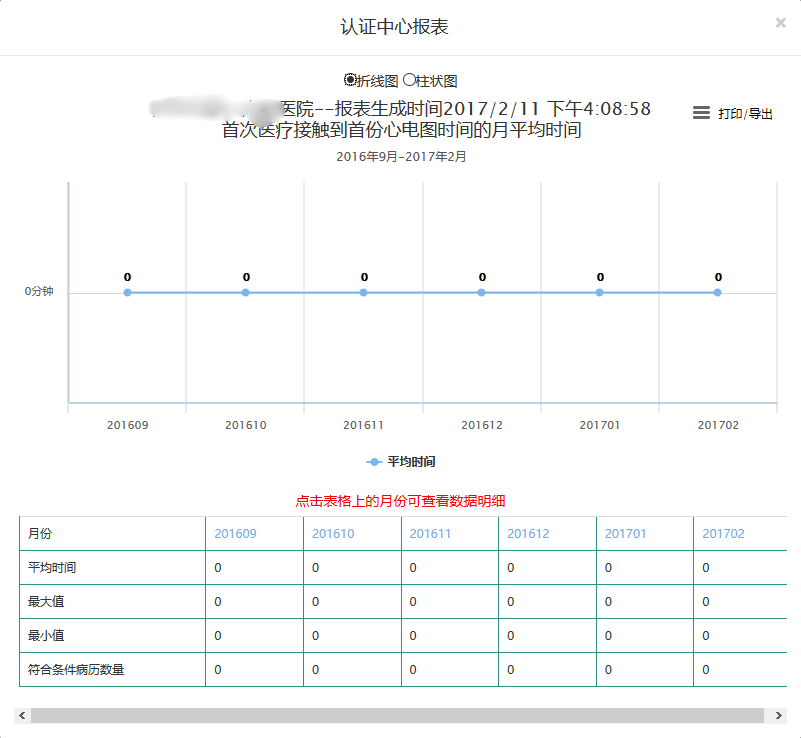 数据填报云平台的功能：网络医院
在网络医院处可添加/删除或是否启用需要绑定的网络医院
网络医院是与本院签约合作协议转运胸痛患者的合作医院
签约更多的网络医院可增加本院胸痛中心的转运患者和胸痛数据
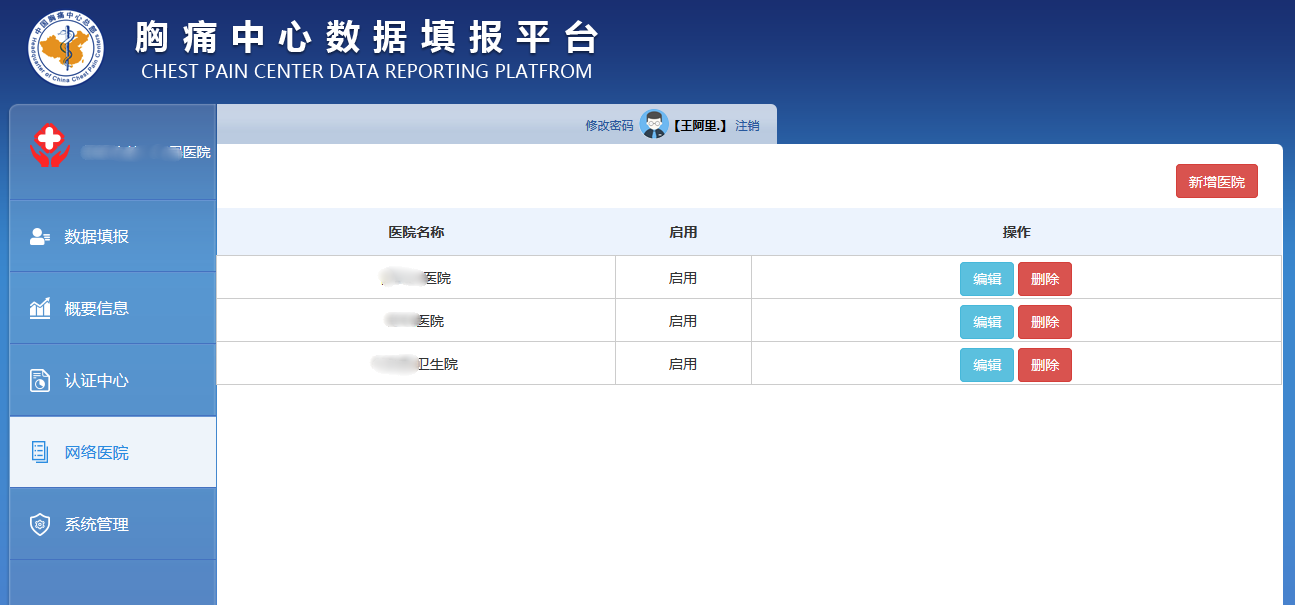 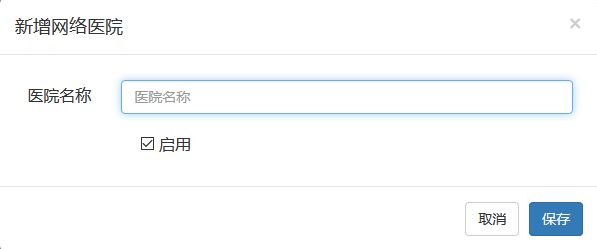 数据填报云平台的功能：系统管理
系统管理可新增多个本院用户，自行设置账号密码。
可为本院用户设置相应权限（如：填报员、审核员、归档员等），使其在规定的权限范围内操作数据。
可随时启用/停用或删除对应的账号
若本院用户忘记密码，可在此处为其账号重置密码
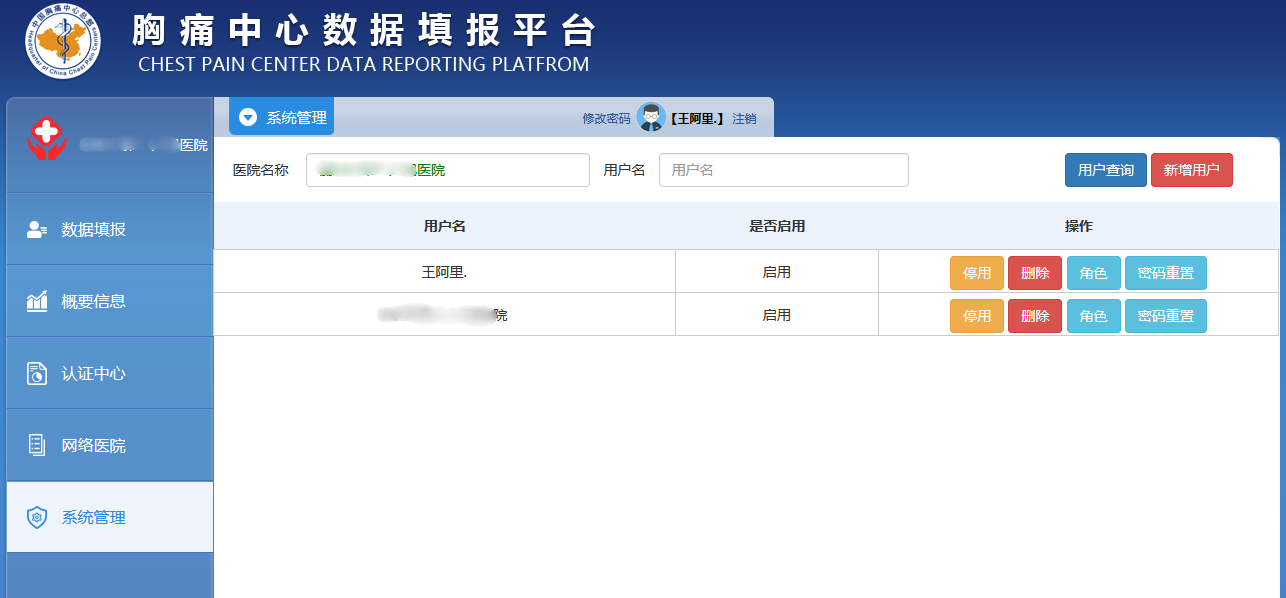 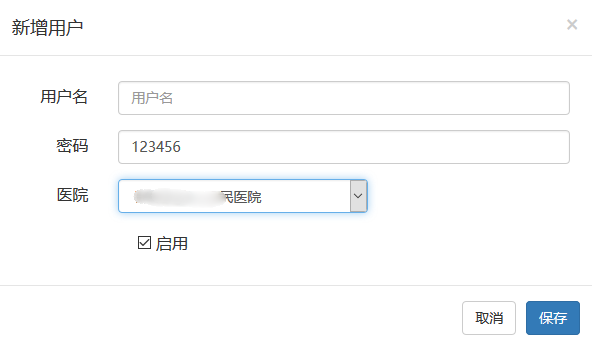 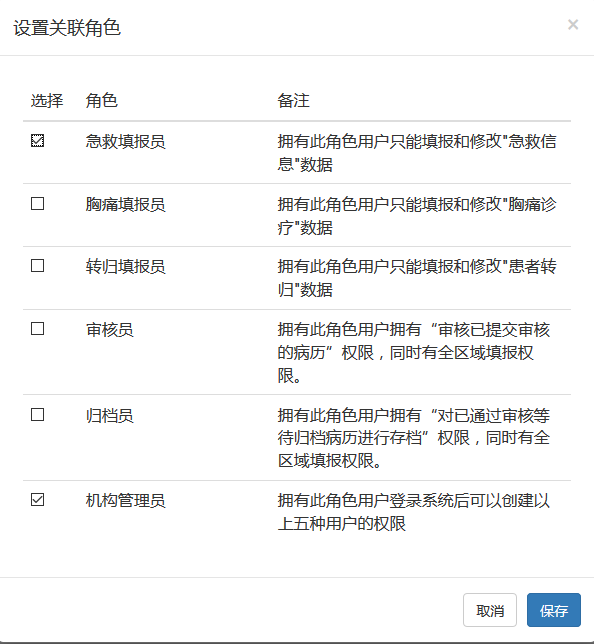 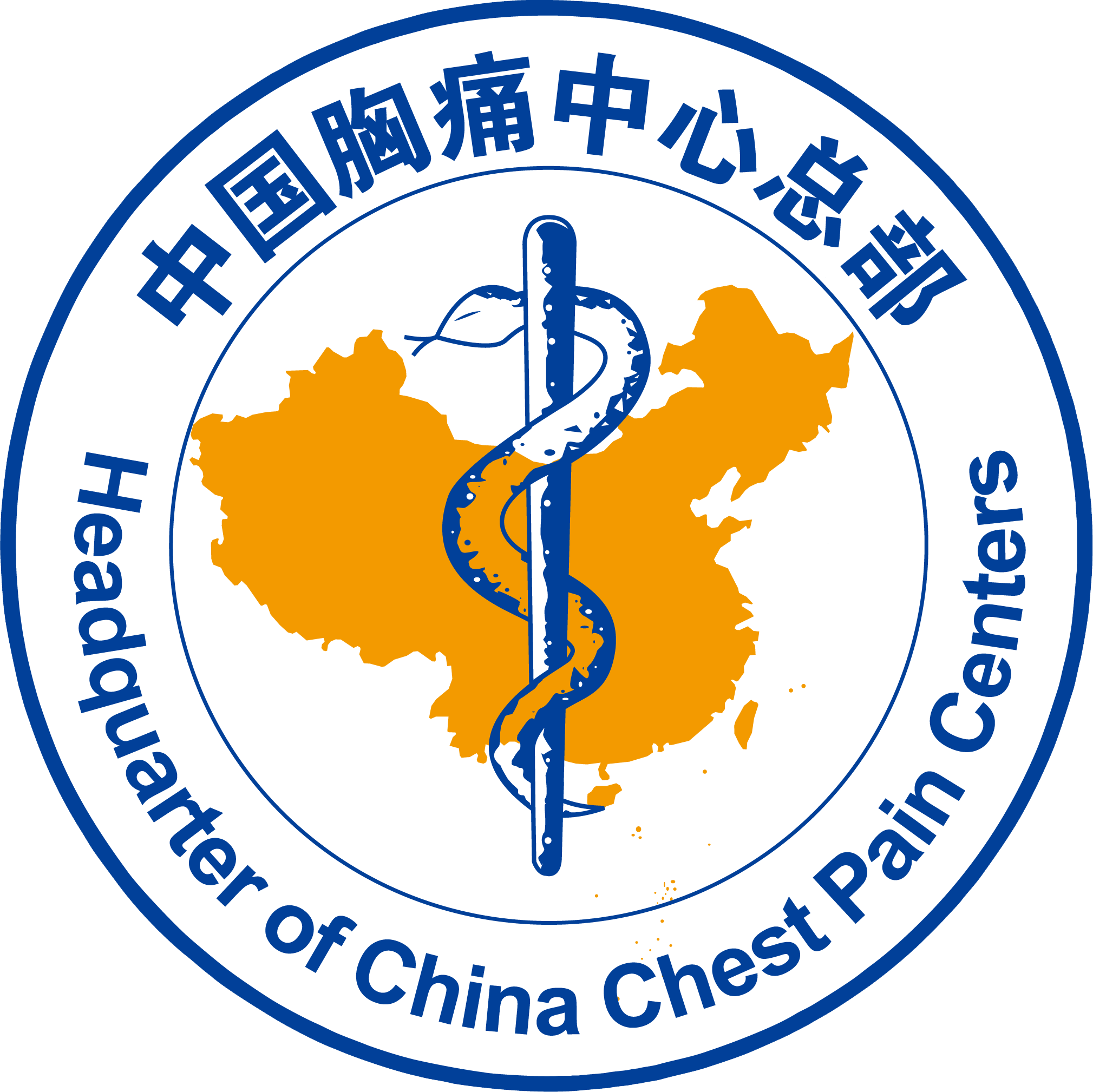 Thankyou !